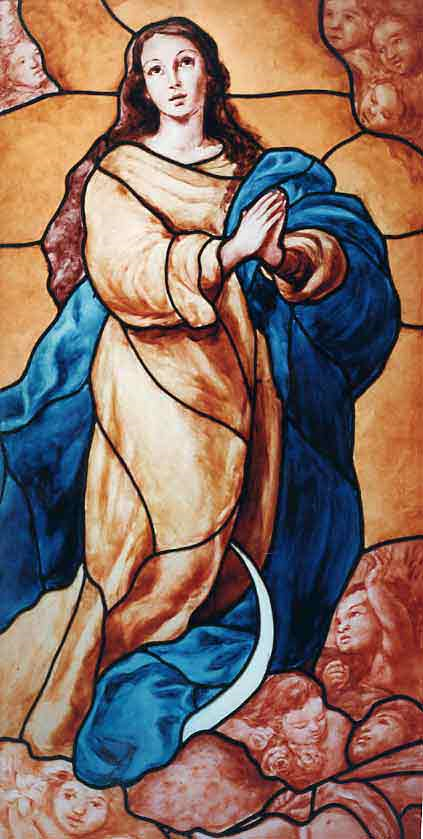 QUDDIESA  TAL-JUM
Solennità

Il-Verġni  Mqaddsa Marija 
Mtellgħa                fis-Sema
www.ofm.mt
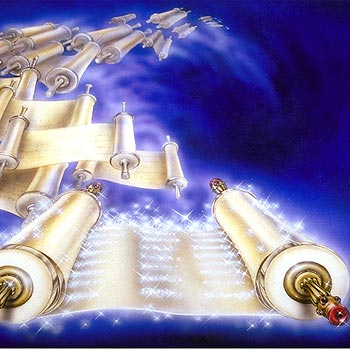 Qari mill-Ktieb ta' l-Apokalissi ta' San Ġwann Appostlu
Apok 11, 19a; 12, 1-6a, 10ab
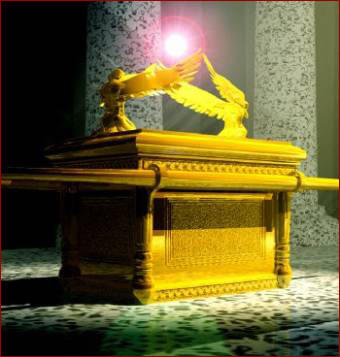 Infetaħ         it-Tempju ta' Alla, li hemm fis-sema, u dehret l-arka tal-patt tiegħu fit-Tempju tiegħu.
U deher sinjal kbir fis-sema; mara, liebsa x-xemx, bil-qamar taħt riġlejha, u b'kuruna ta' tnax-il kewkba fuq rasha.
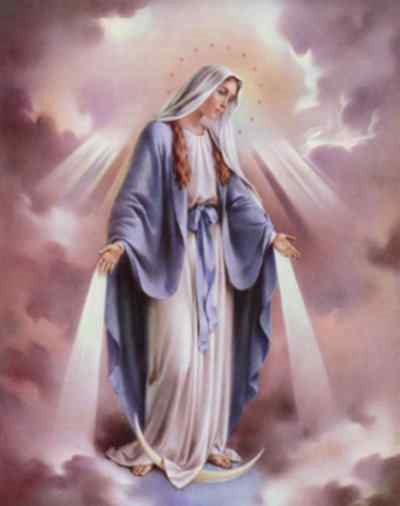 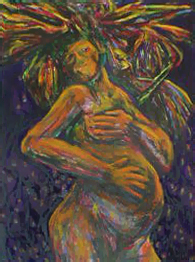 Hija kienet fit-tqala, u bdiet tgħajjat  bl-uġiegħ tal-ħlas u tbati biex teħles.
Imbagħad         fis-sema deher sinjal ieħor: ara, Dragun kbir mill-lewn in-nar, b'sebat irjus u għaxart iqrun, u b'seba' djademi fuq irjusu.
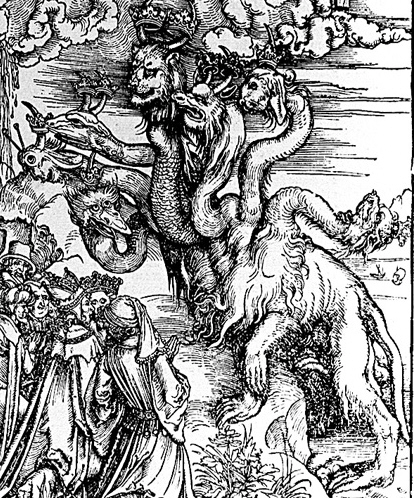 U b'denbu kines waħda mit-tlieta tal-kwiekeb        tas-sema u waddabhom        lejn l-art.
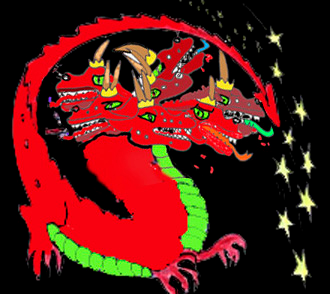 U d-Dragun mar qagħad quddiem     il-Mara li kienet se tiled, biex kif tiled lil binha jibilgħu.
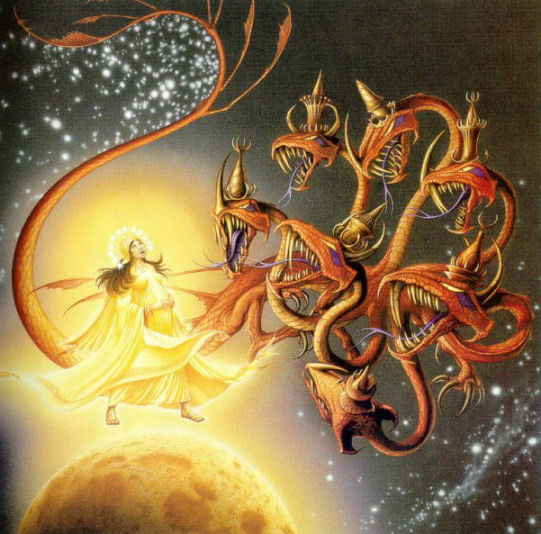 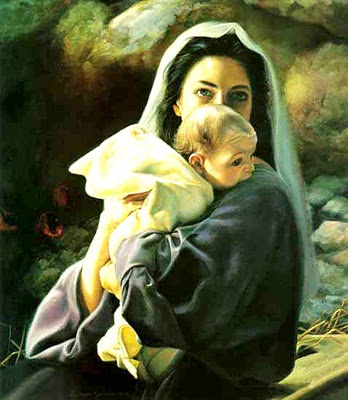 U hi wildet iben, li kien għad irid jirgħa l-ġnus b'xettru tal-ħadid.
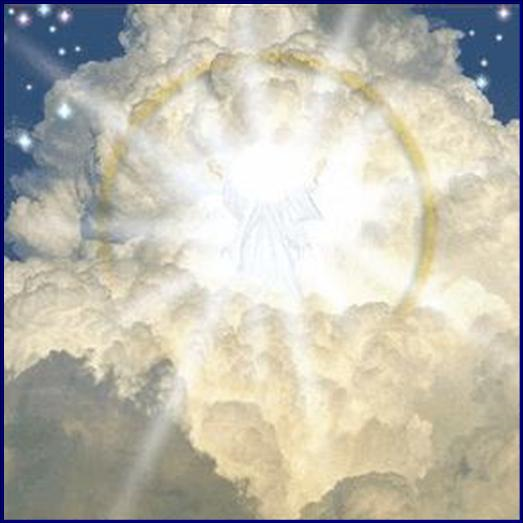 U binha ġie maħtuf għal quddiem Alla u quddiem bit-tron tiegħu.
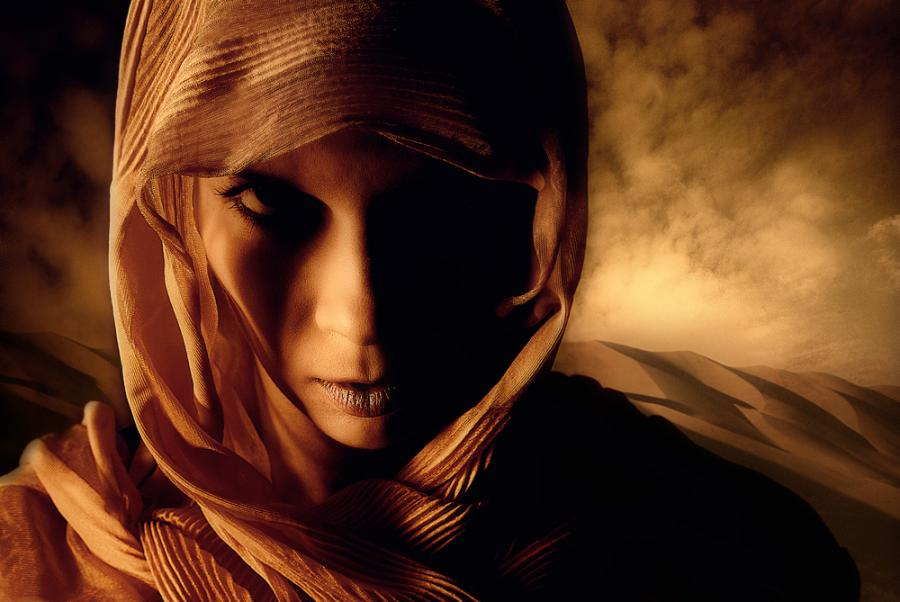 U l-Mara ħarbet   fid-deżert. U smajt leħen qawwi fis-sema jgħid:
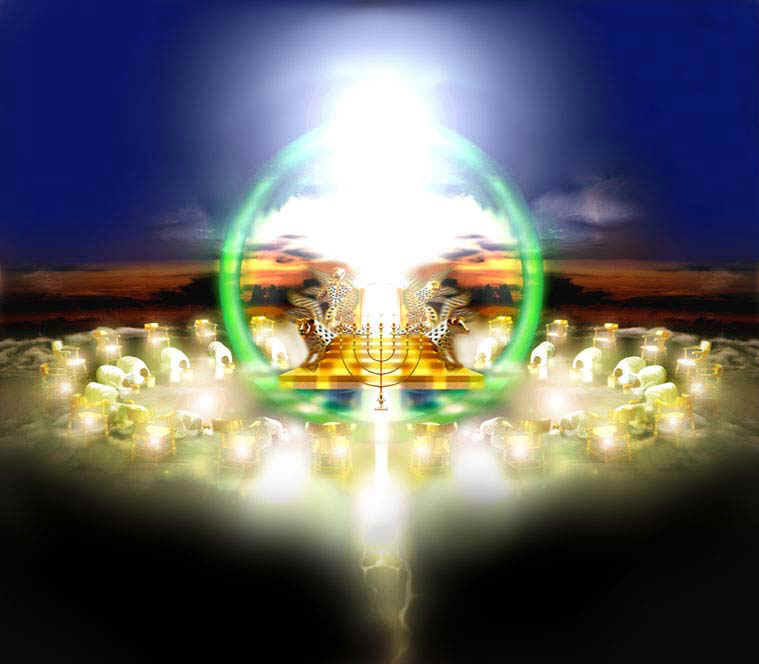 “Issa ġiet is-salvazzjoni u   l-qawwa u s-saltna ta' Alla tagħna u s-setgħa           tal-Messija tiegħu”.
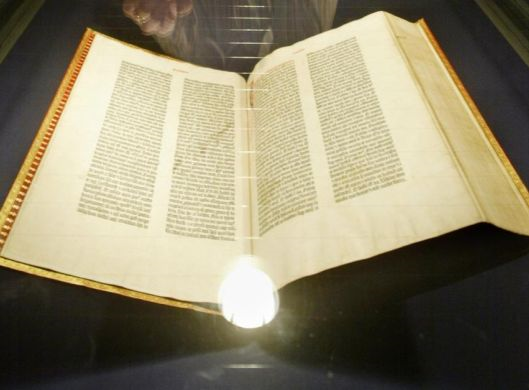 Il-Kelma tal-Mulej



Irroddu ħajr lil Alla
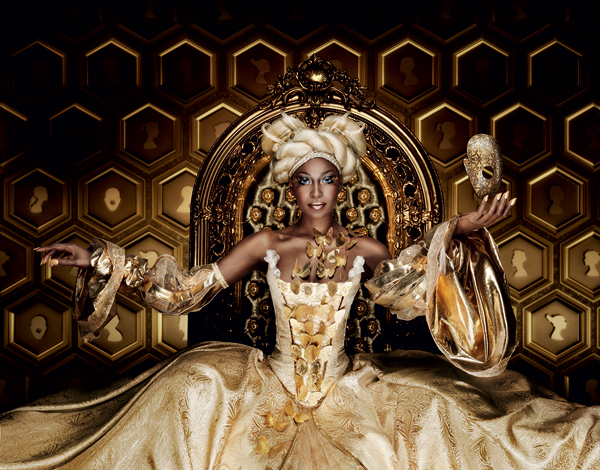 Salm Responsorjali:Salm 44
F'lemintek is-Sultana, 
fid-dawl tal-glorja!
Ulied is-sultan jiġu jilqgħuk, f'lemintek is-sultana imżejna b'deheb ta' Ofir. Isma', binti, ħares u agħti widen, insa 'l niesek u    'l dar missierek.
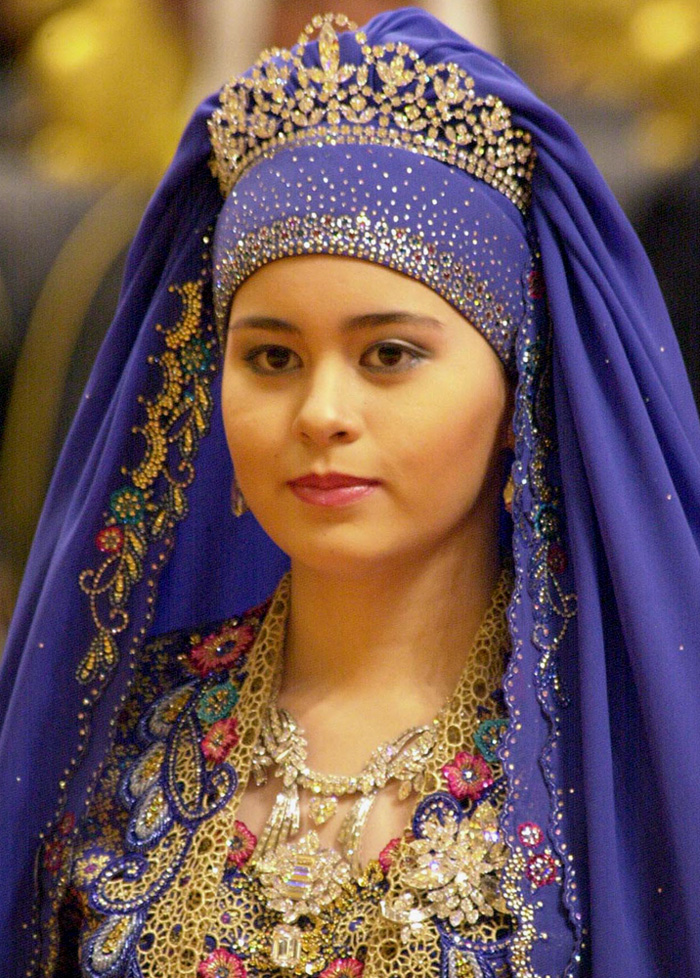 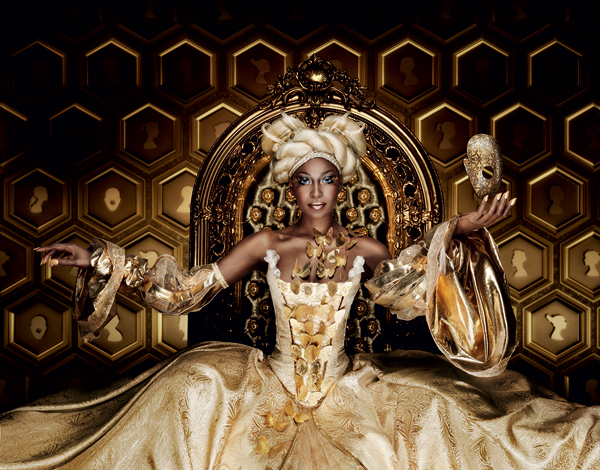 Salm Responsorjali:Salm 44
F'lemintek is-Sultana, 
fid-dawl tal-glorja!
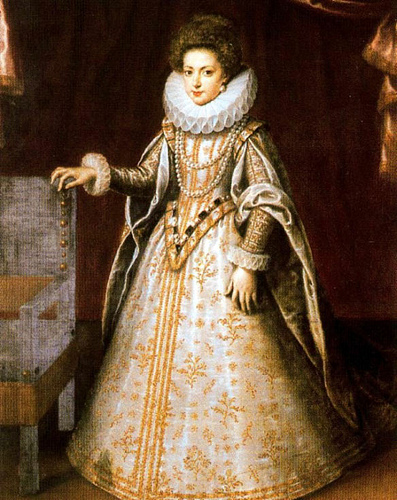 Jixxennaq          is-sultan għal ġmielek; u għax hu sidek, agħtih qima, Ix-xbejbiet jiġu b'għana ta' ferħ u għajjat, jidħlu fil-palazz tas-sultan.
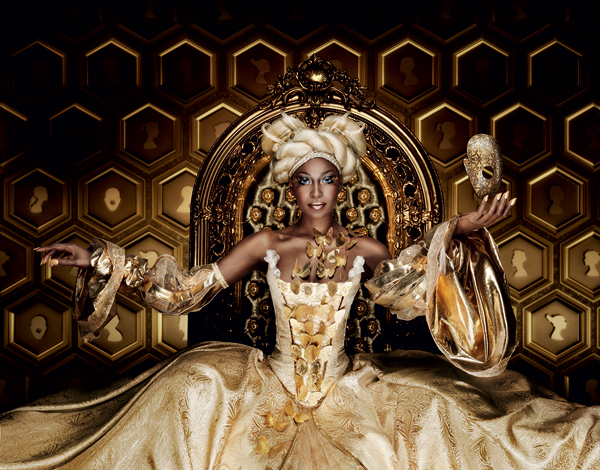 Salm Responsorjali:Salm 44
F'lemintek is-Sultana, fid-dawl tal-glorja!
L-ewwel Kristu; wara, dawk li huma ta' Kristu.
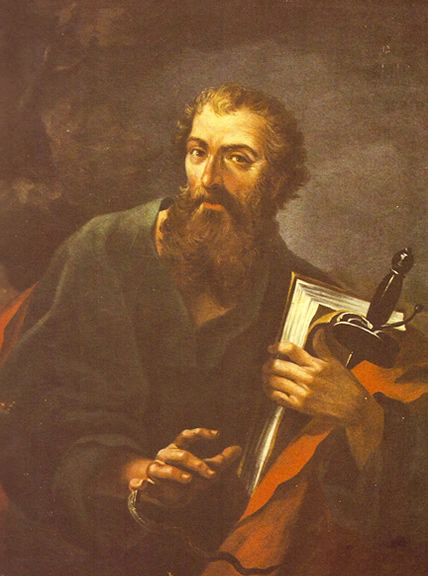 Qari mill-Ewwel Ittra ta' 
San Pawl Appostlu lill-Korintin
1 Kor 15, 20-26
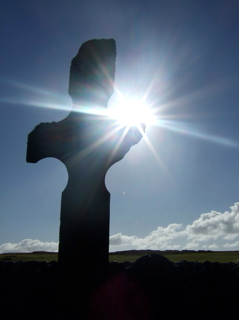 Ħuti: Kristu kien imqajjem tassew   mill-imwiet, l-ewwel fost dawk li raqdu.
Għaliex jekk permezz ta' bniedem feġġet        il-mewt, bi bniedem ukoll iseħħ il-qawmien mill-imwiet.
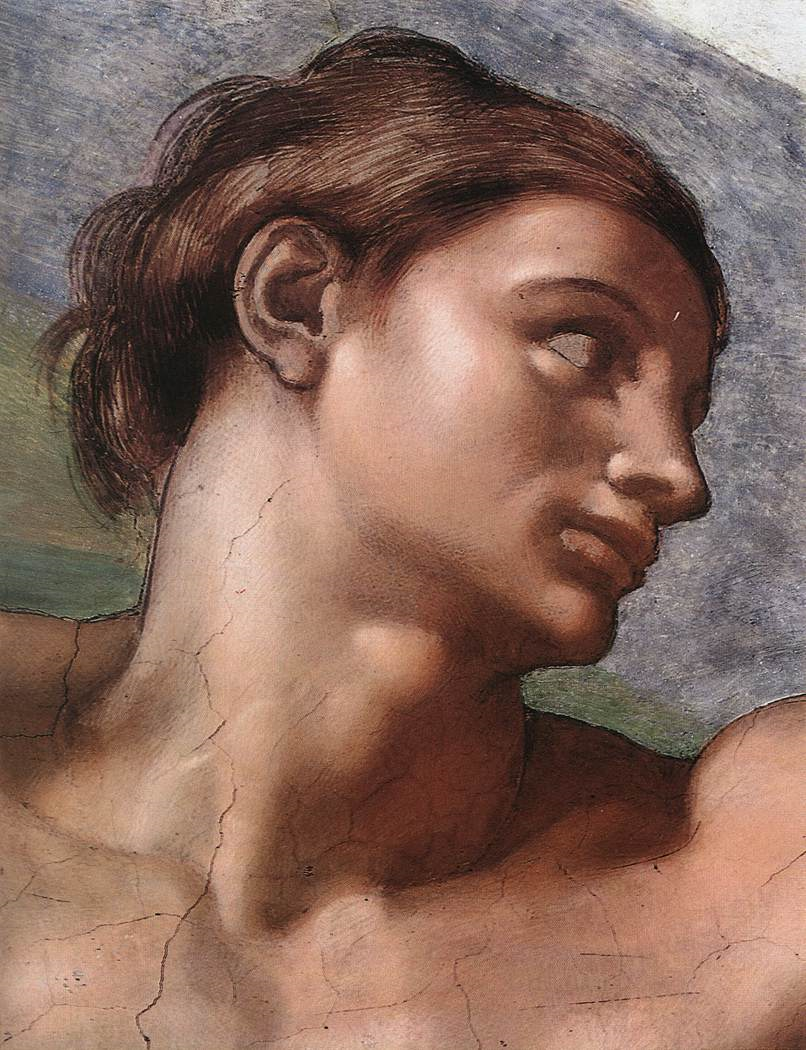 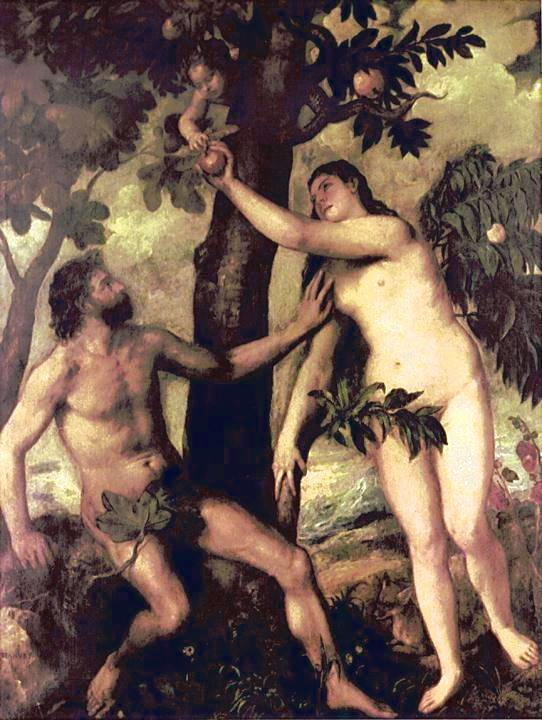 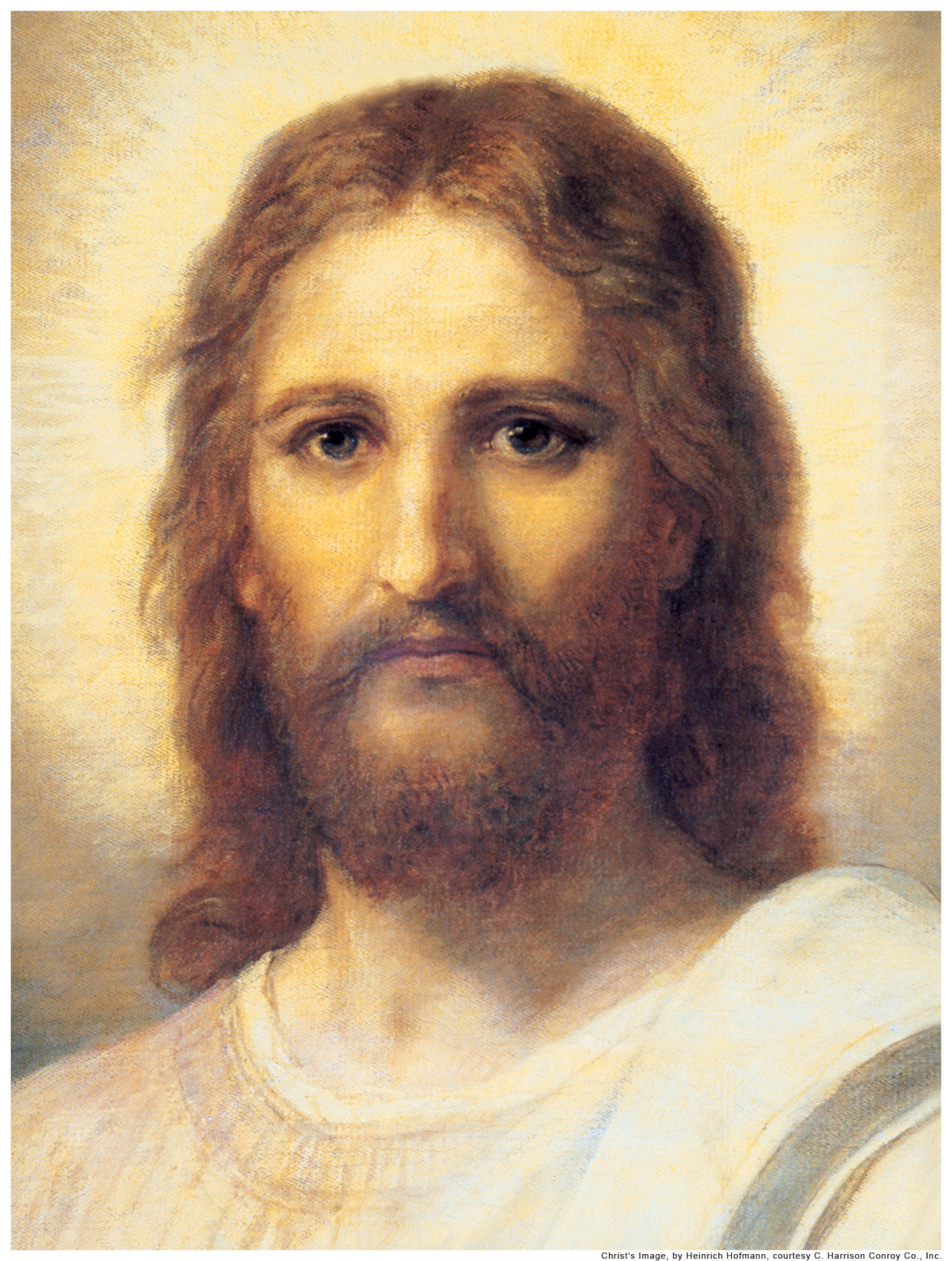 Għax bħalma       l-bnedmin kollha  jmutu f'Adam, hekk ilkoll jiksbu l-ħajja fi Kristu.
Imma kulħadd skont kif imissu; l-ewwel, Kristu; wara, dawk li huma ta' Kristu, meta jerġa' jiġi.
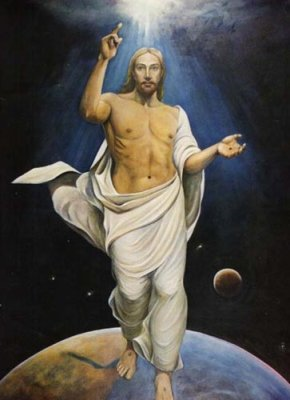 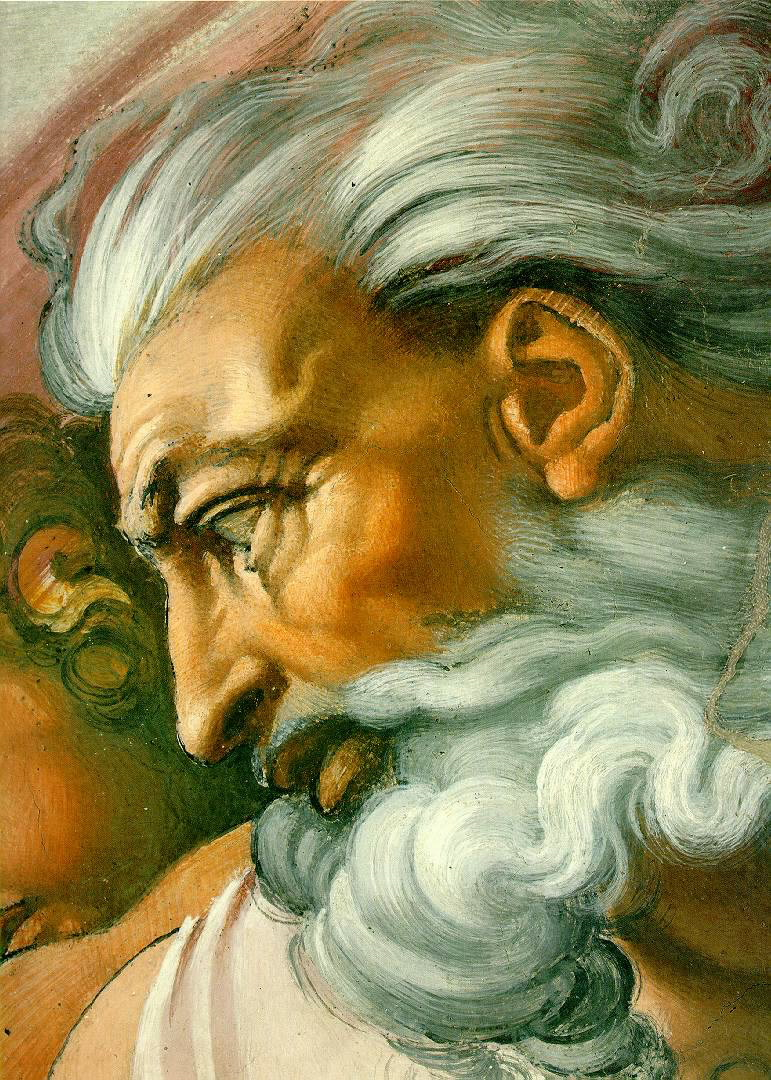 Imbagħad         it-tmiem, meta Kristu jerħi       s-saltna f'idejn Alla l-Missier, wara li jkun qered kull ħakma u kull setgħa u kull qawwa.
Għax jeħtieġ li hu jsaltan “sa ma jqiegħed    l-għedewwa kollha taħt riġlejh”.        L-aħħar għadu li jinqered,    il-Mewt.
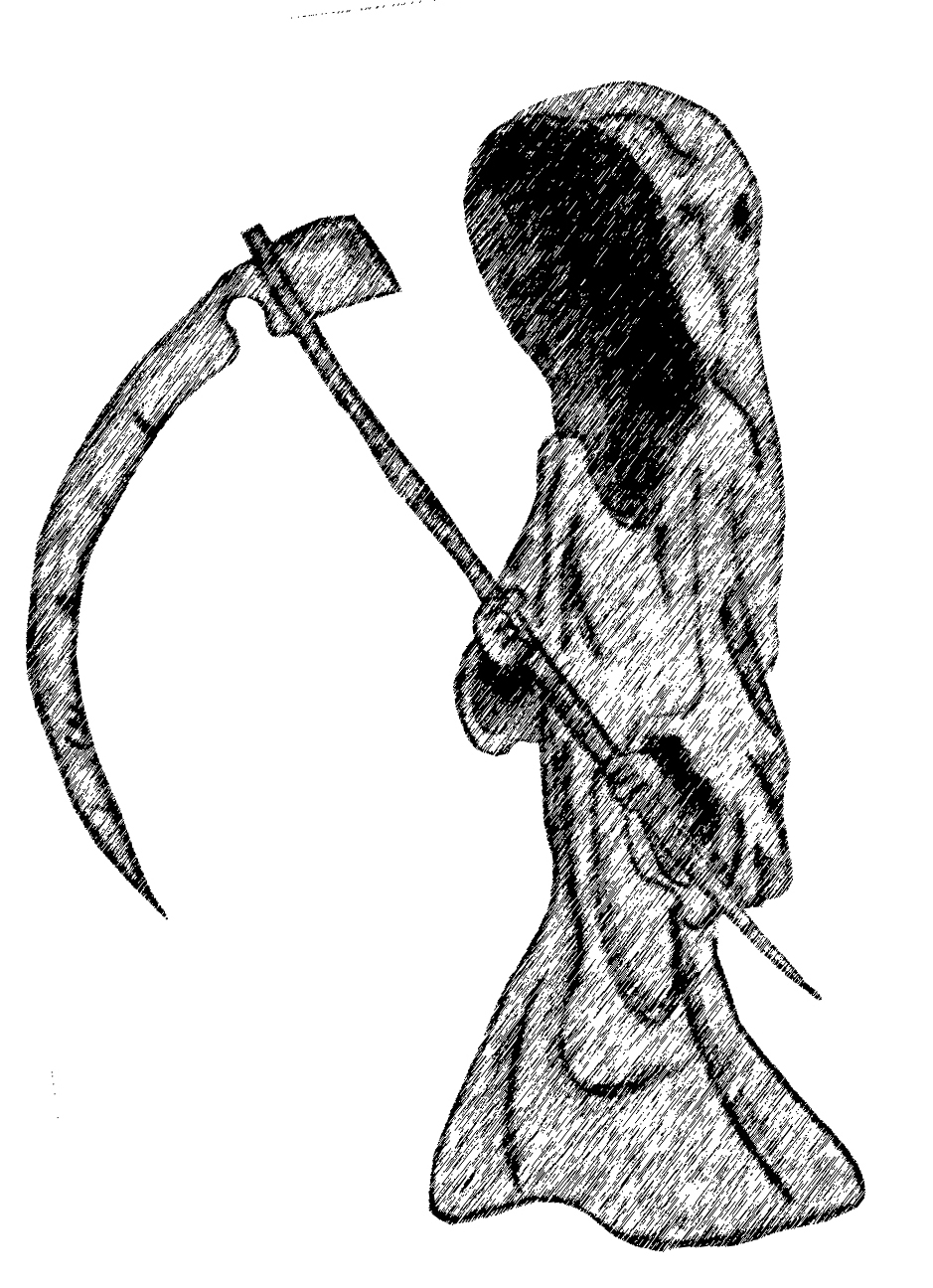 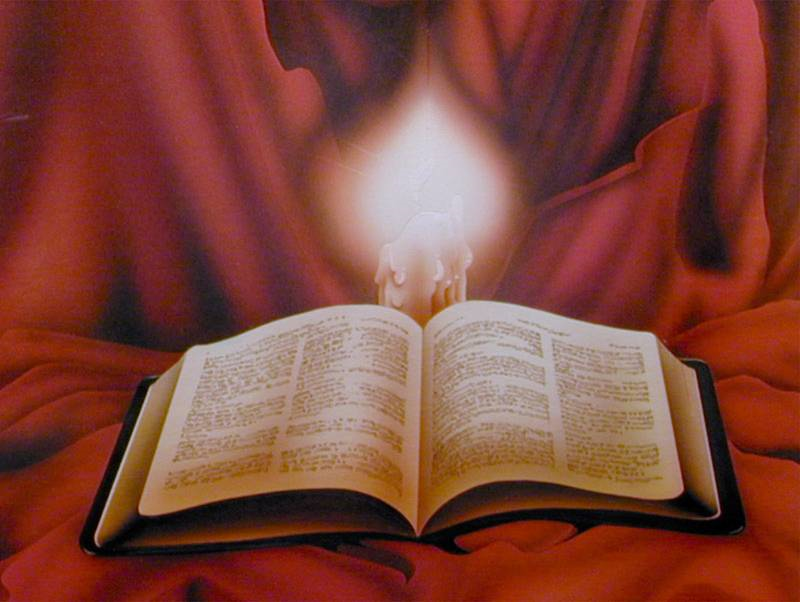 Il-Kelma tal-Mulej



Irroddu ħajr lil Alla
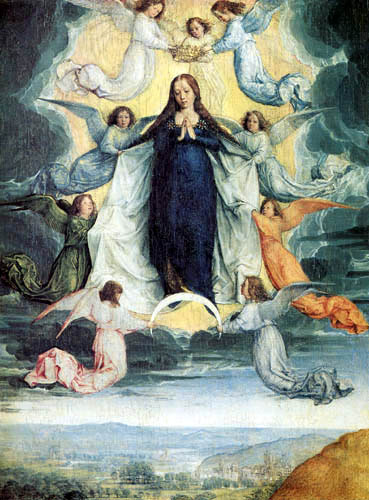 HALLELUJAH. 
Marija ttellgħet 
fis-sema;
jifirħu            l-qtajja’ 
tal-anġli. 
HALLELUJAH.
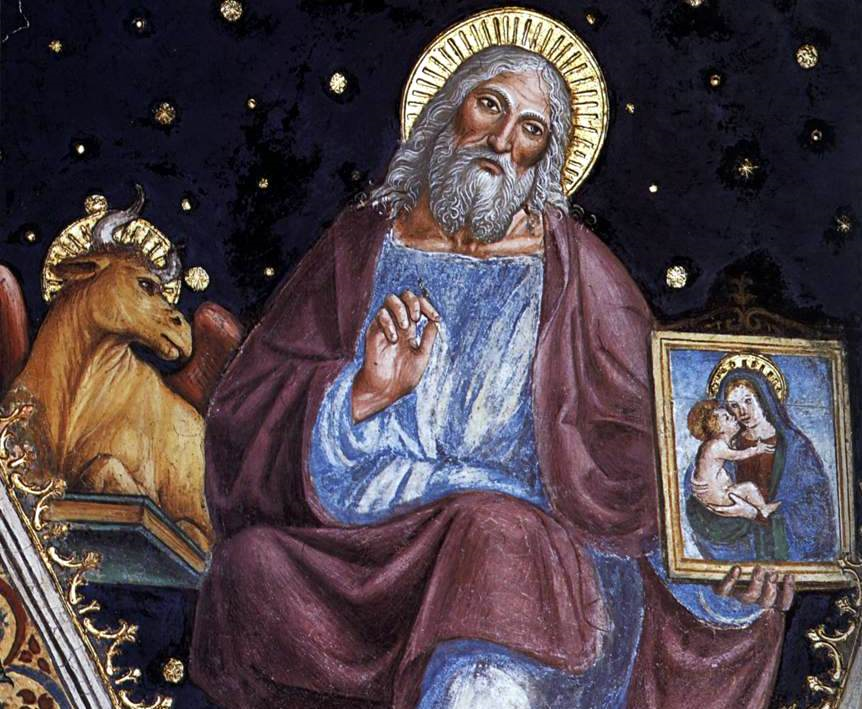 Qari mill-Evanġelju skont San Luqa.Lq 1, 39-56
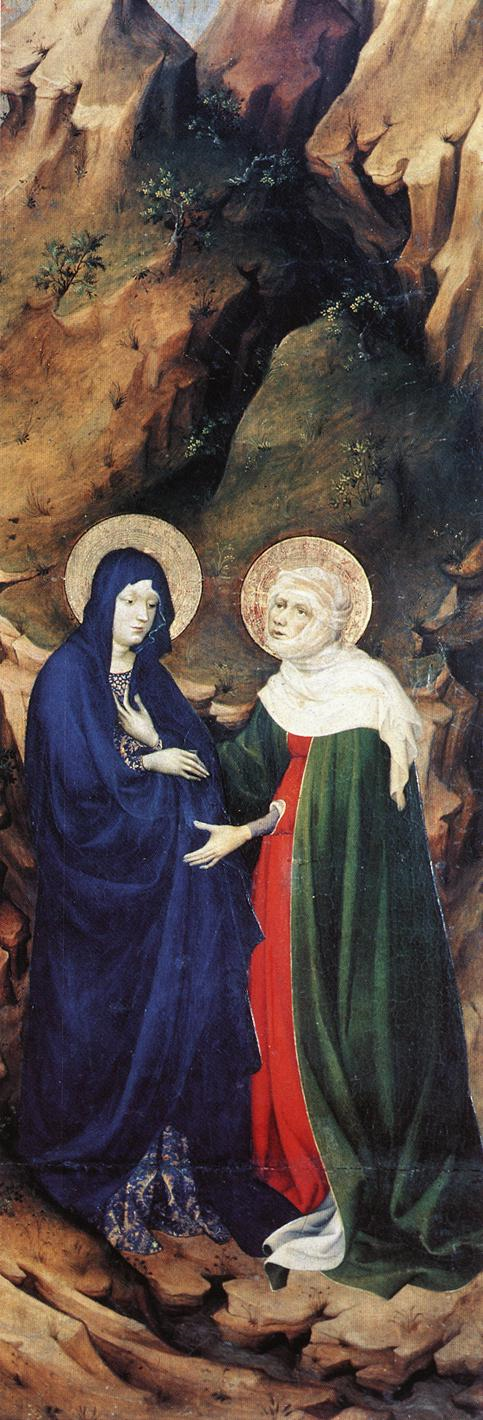 F'dawk          il-ġranet: Marija qamet  u marret tħaffef lejn    il-għoljiet, f'Belt           tal-Lhudija.
Daħlet għand Żakkarija u sellmet lil Eliżabetta.
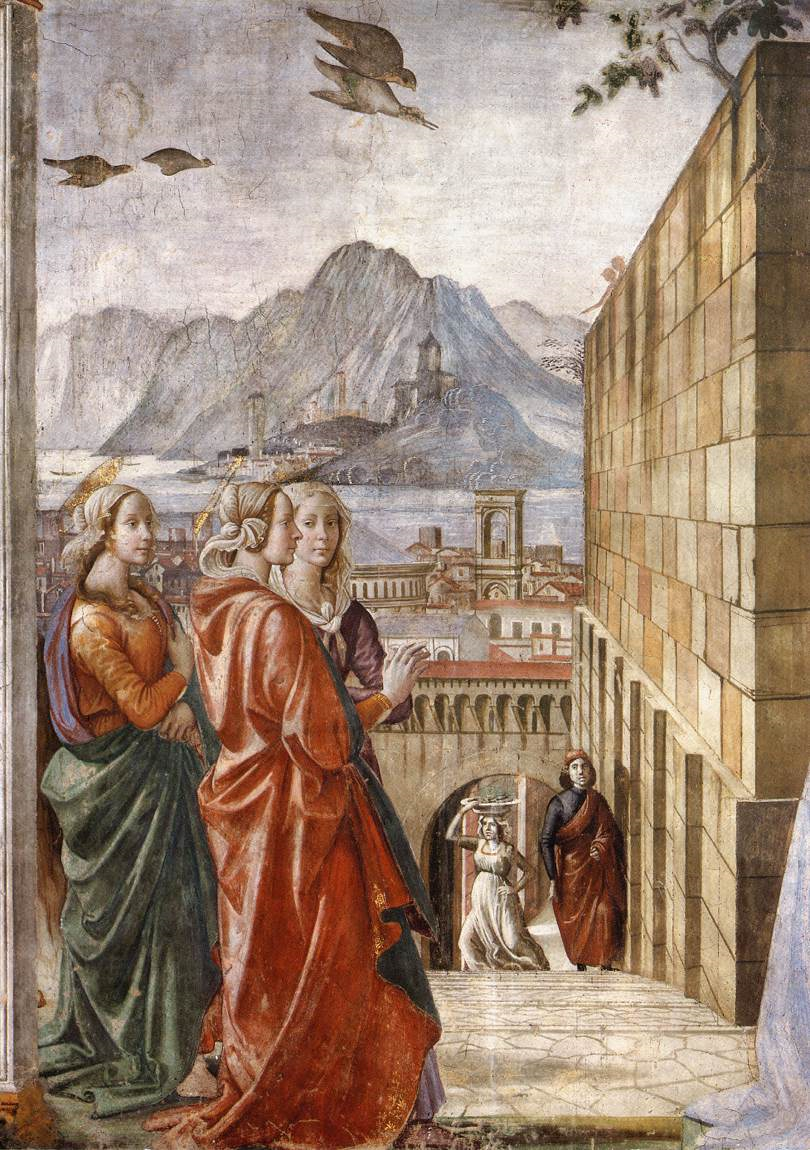 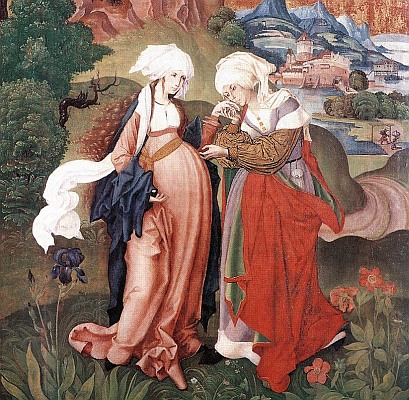 Malli Eliżabetta semgħet 'il Marija sselmilha,
it-tarbija qabżet fi ħdana,   u Eliżabetta mtliet            bl-Ispirtu s-Santu;
u nfexxet f'għajta kbira u qalet: “Imbieka inti fost in-nisa, u mbierek       il-frott tal-ġuf tiegħek!
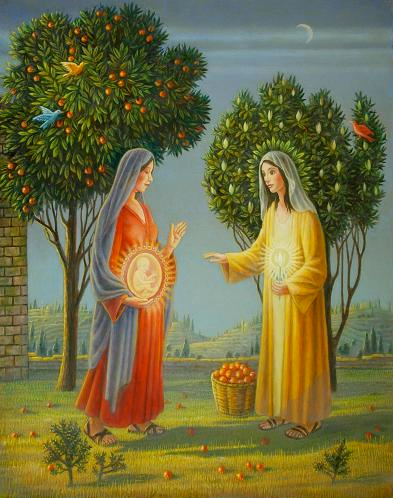 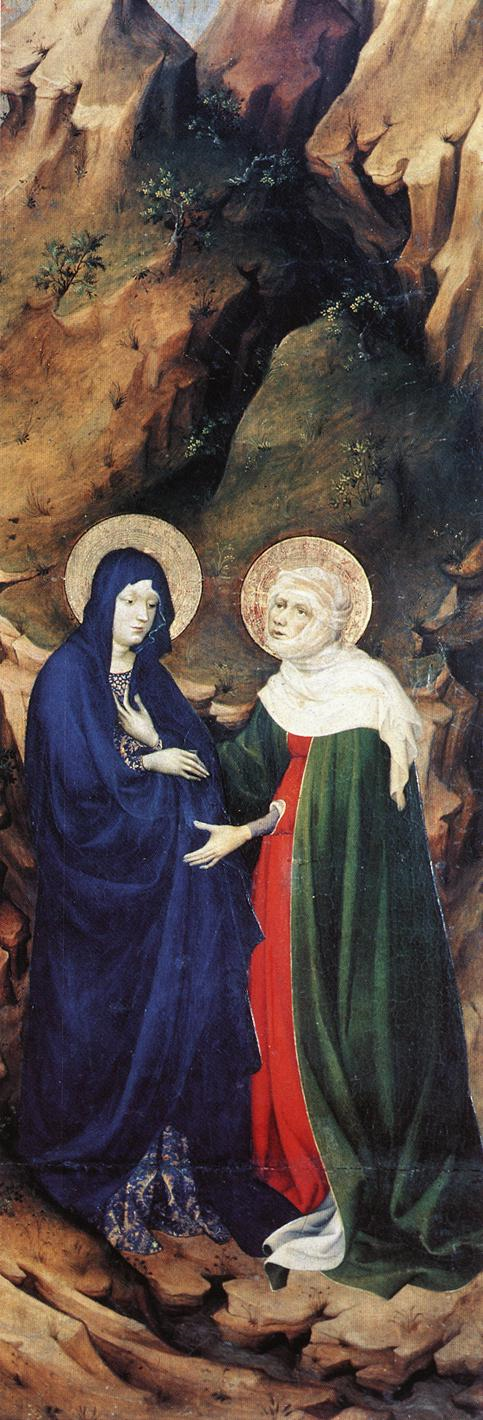 U minn fejn ġieni dan li omm Sidi tiġi għandi? Għax ara, malli smajt f'widnejja leħen it-tislima tiegħek,
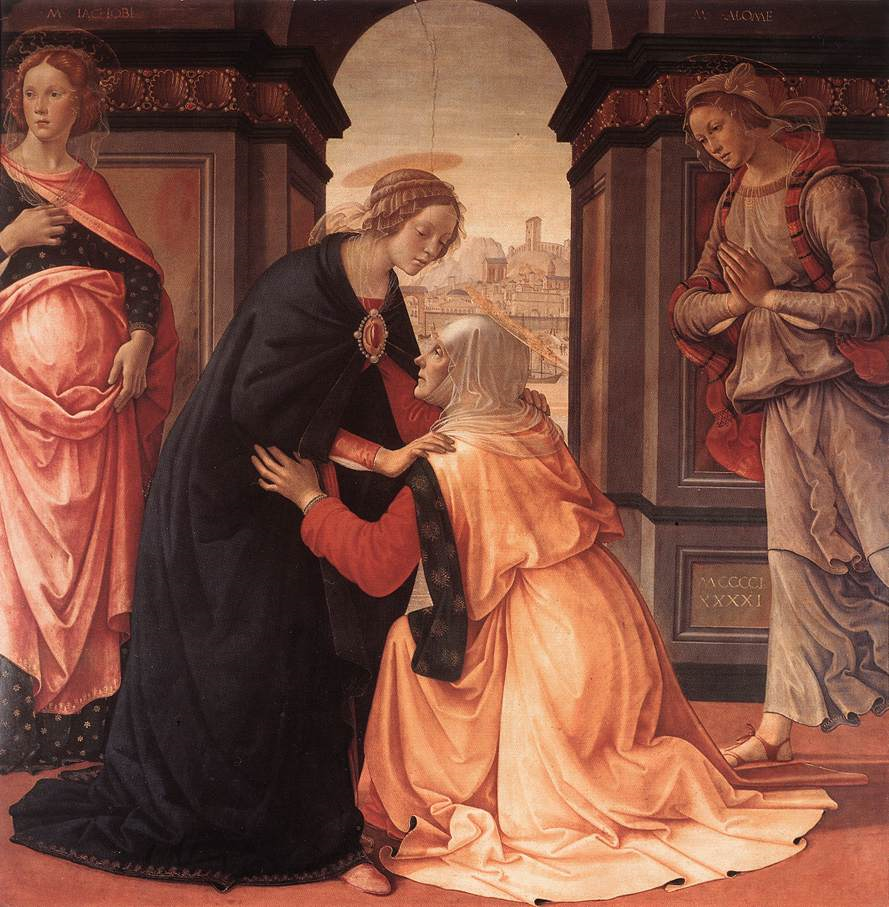 it-tarbija qabżet u tqanqlet bil-ferħ fi ħdani.
Iva hienja dik li emmnet  kulma ntqalilha min-naħa tal-Mulej”.
Imbagħad qalet Marija: "Ruħi tfaħħar il-kobor tal-Mulej u l-ispirtu tiegħi jifraħ f'Alla s-Salvatur tiegħi,
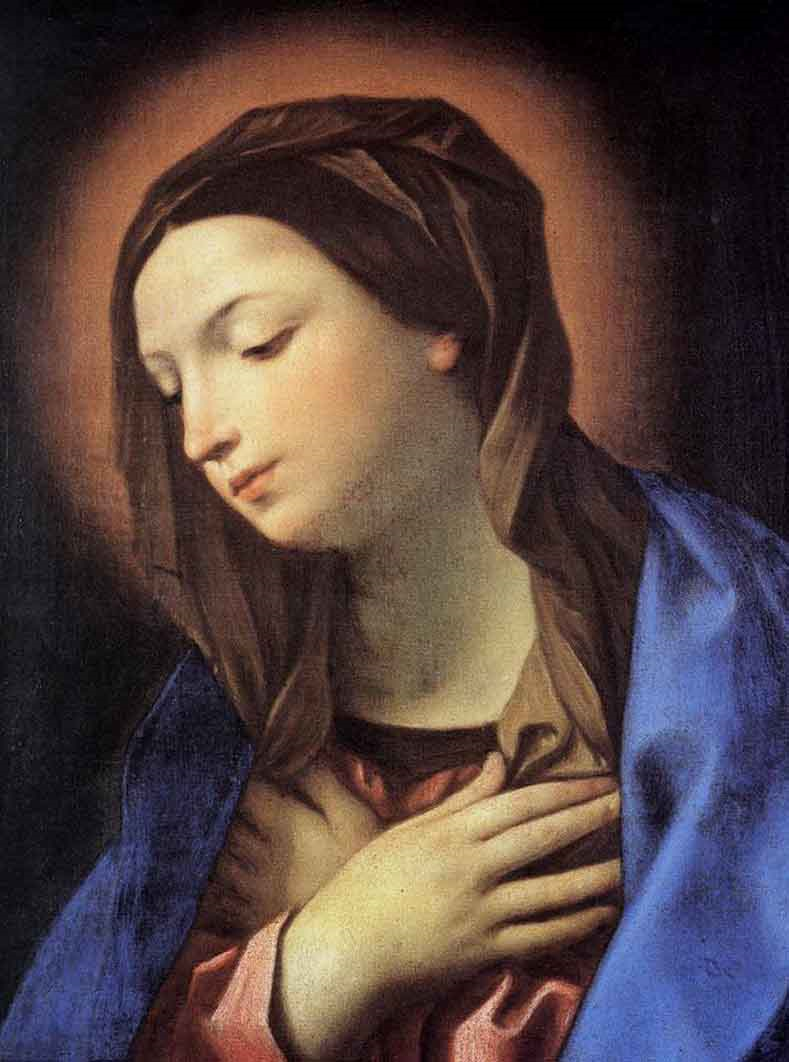 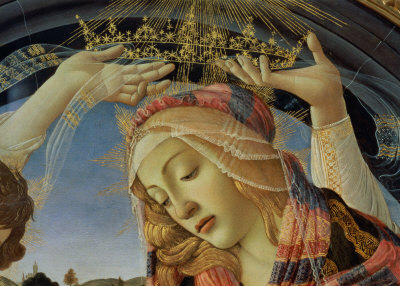 għax hu xeħet għajnejh fuq   iċ-ċokon tal-qaddejja tiegħu. Iva, minn issa 'l quddiem kull nisel jibda jsejjaħli hienja,
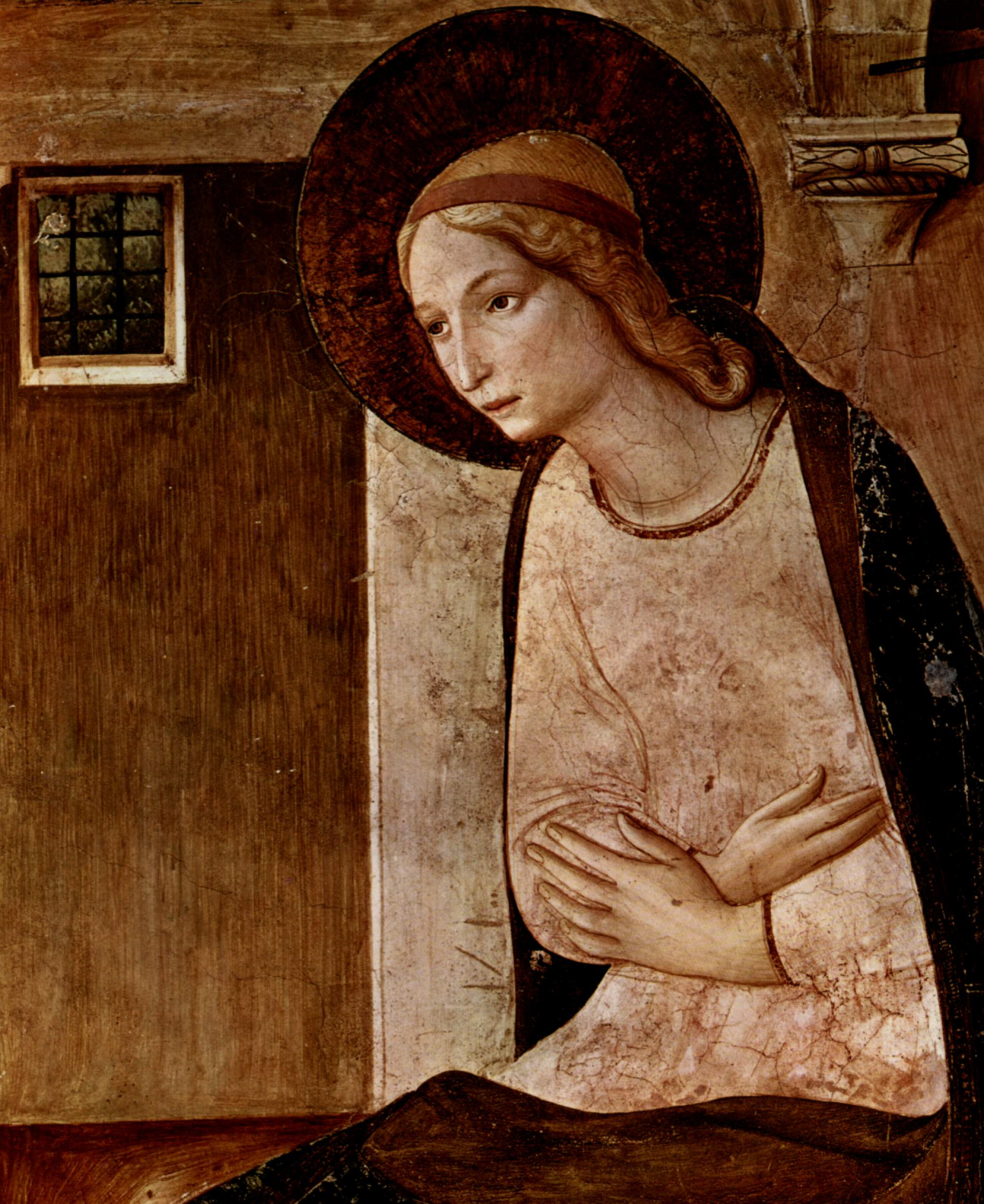 għax           is-Setgħani għamel miegħi ħwejjeġ  kbar: qaddis hu  l-isem tiegħu.
Il-ħniena tiegħu tinfirex f'kull żmien fuq dawk li jibżgħu minnu.
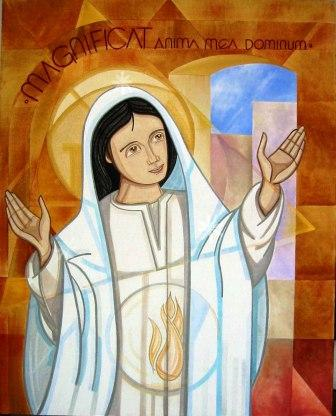 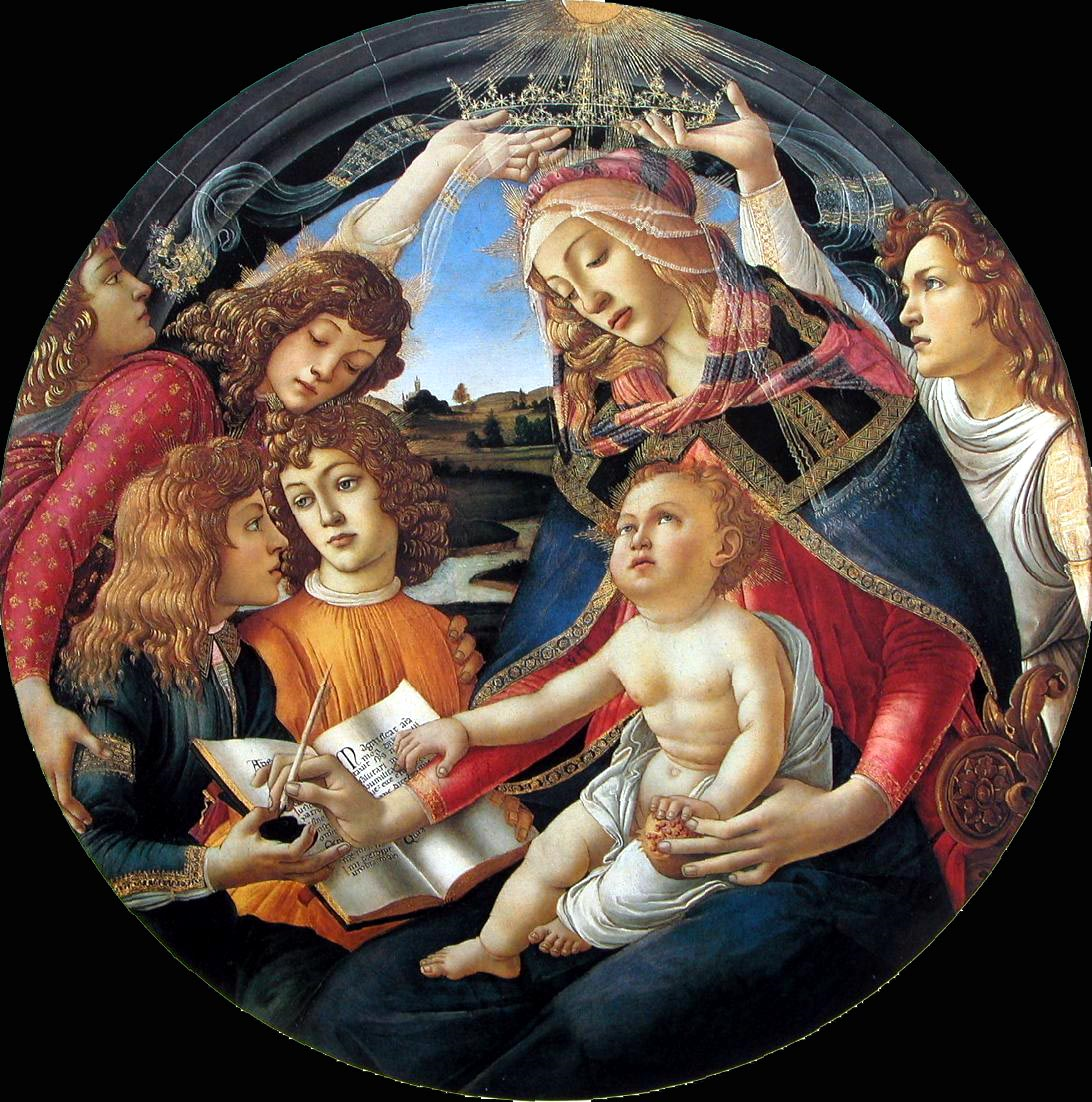 Hu wera l-qawwa ta' driegħu, 



xerred lil dawk li huma mkabbra f'qalbhom.
Niżżel            is-setgħana minn fuq        it-tron tagħhom, u għolla              ċ-ċkejknin.
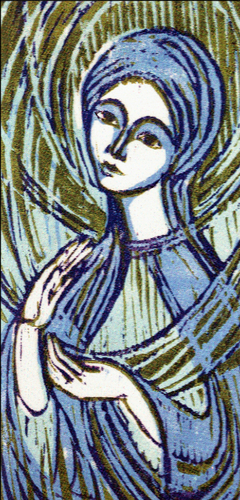 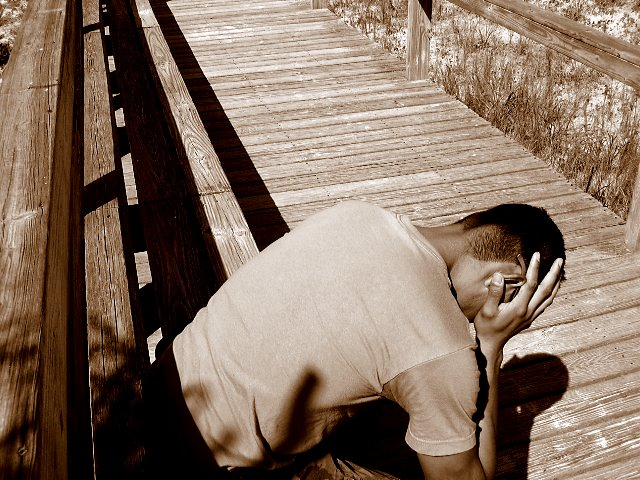 Mela b'kull ġid ’il min hu bil-ġuħ, u l-għonja bagħathom 'il barra b'xejn.
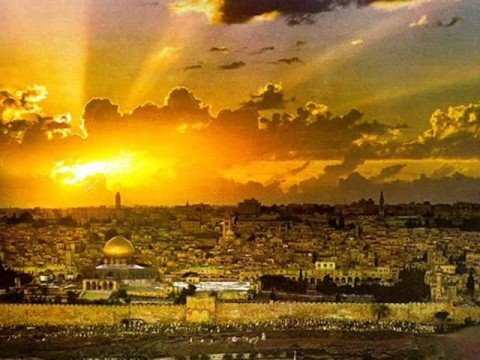 Ħa ħsieb Israel qaddej tiegħu, għax ftakar 
fil-ħniena tiegħu.
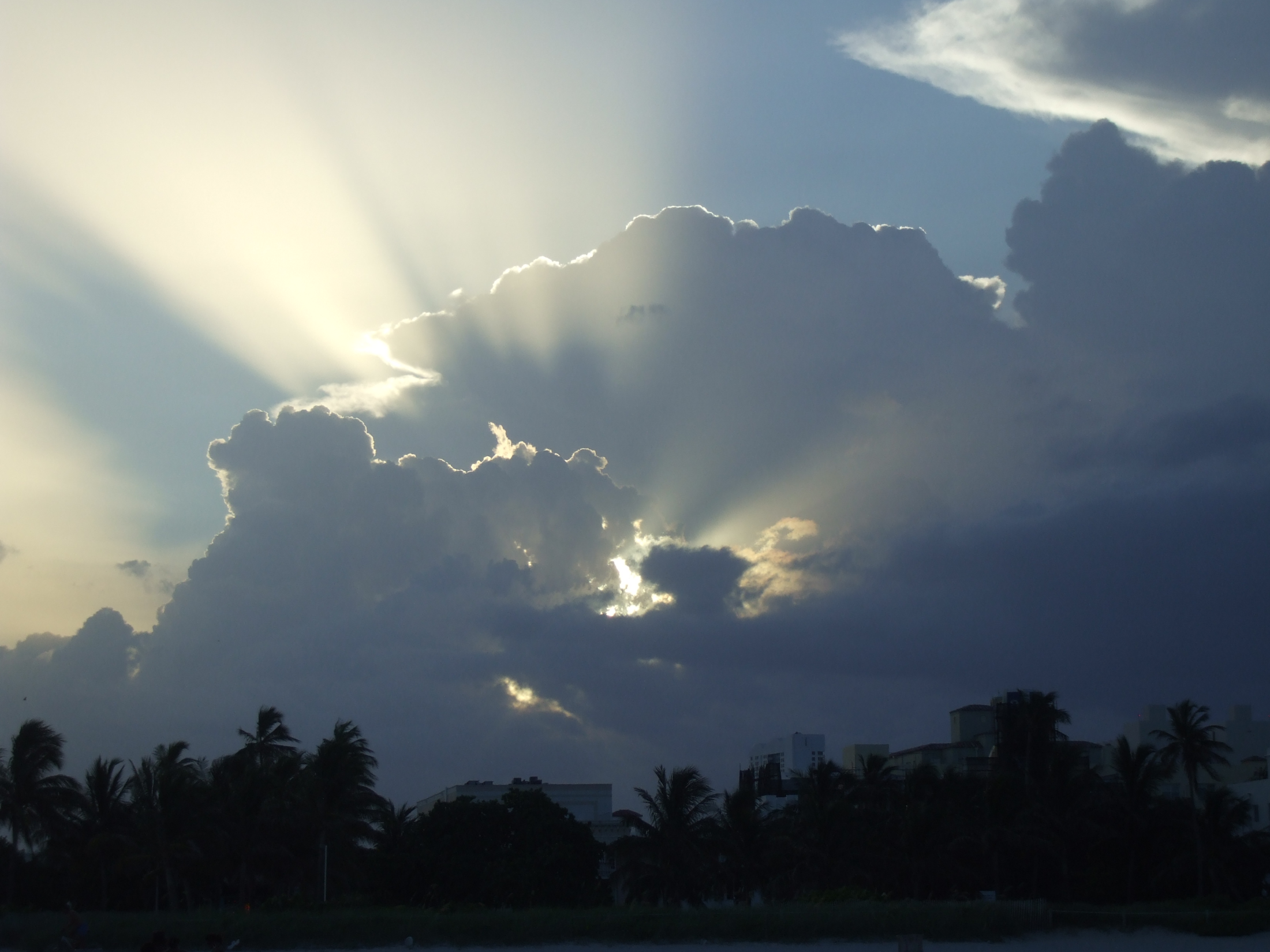 bħalma wiegħed ’il missirijietna b'riżq Abraham u nislu għal dejjem.
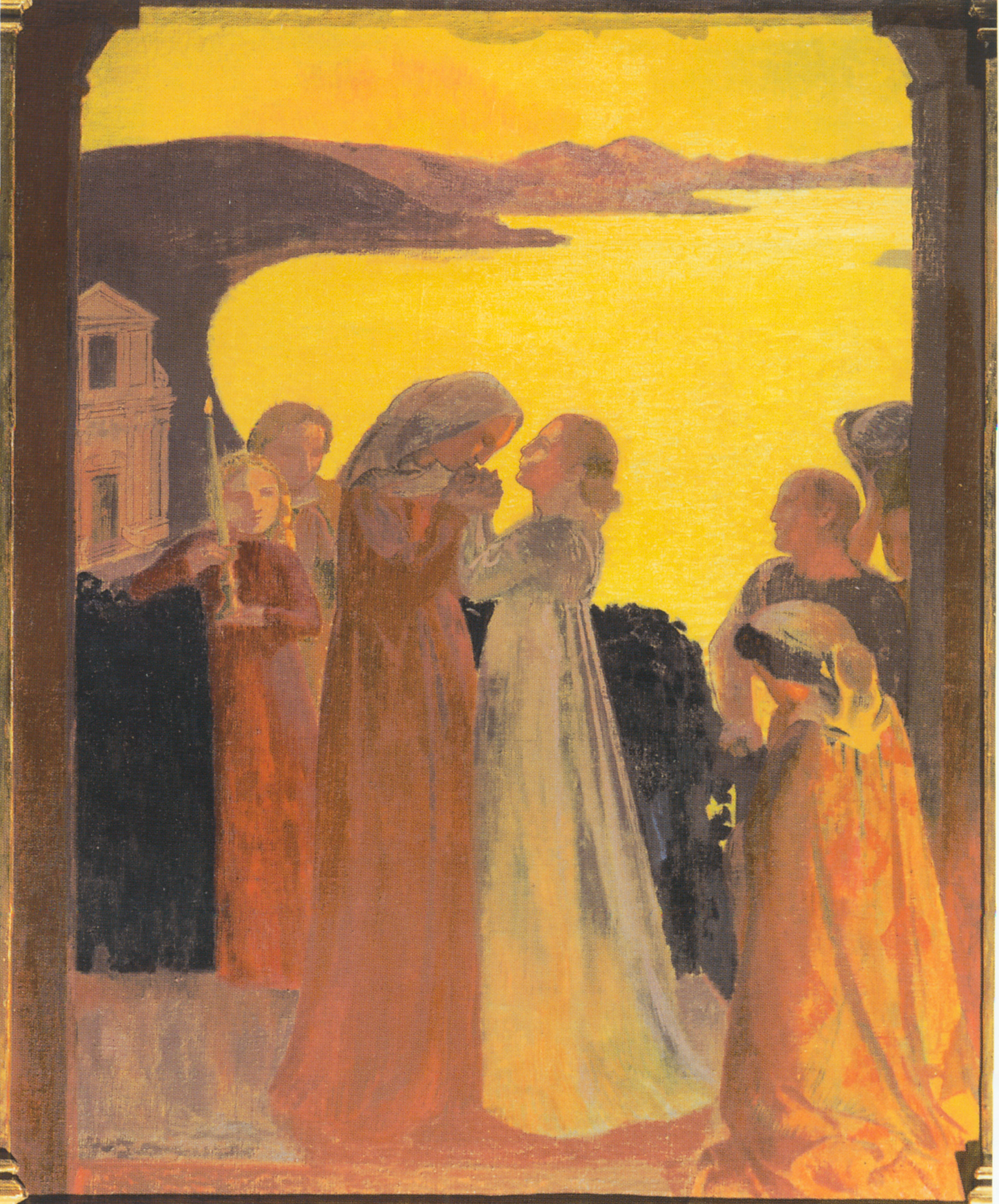 Marija baqgħet ma' Eliżabetta għal xi tliet   xhur, imbagħad reġgħet   lura lejn darha.
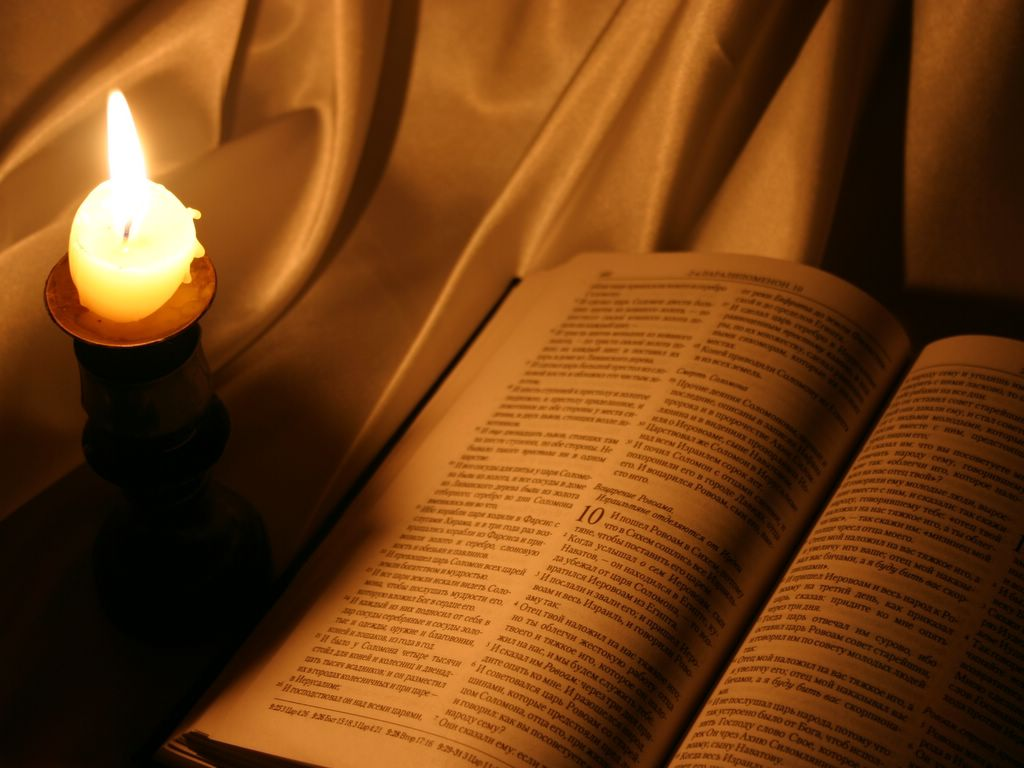 Il-Kelma tal-Mulej
Tifħir lilek Kristu